Мультимедийное дидактическое пособие для детей 7-го года жизни
Дидактическая игра: «Удивительный мир
 неживой природы»
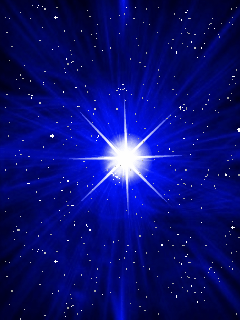 Выполнил: 
Гусева Валерия Геннадьевна,
воспитатель МБДОУ
д /с 136, г.о. Самара
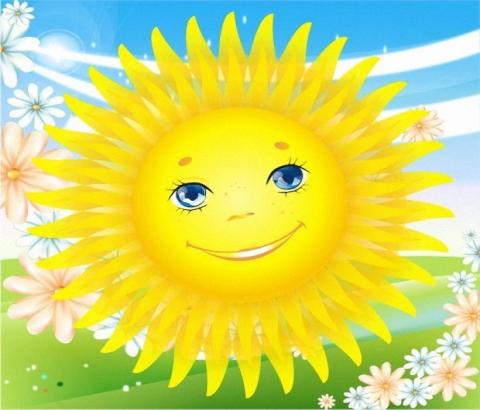 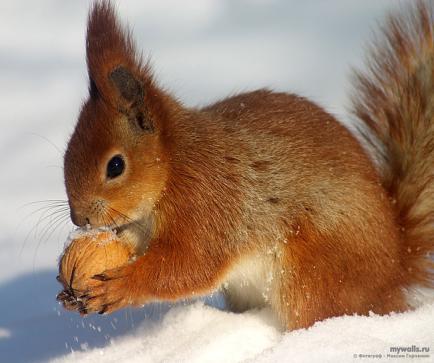 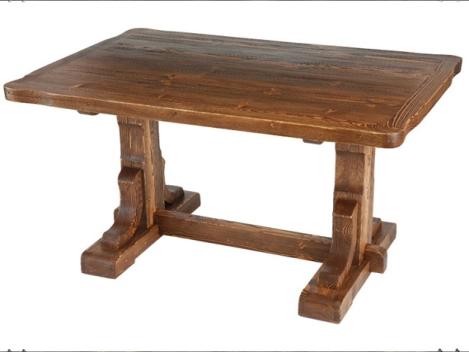 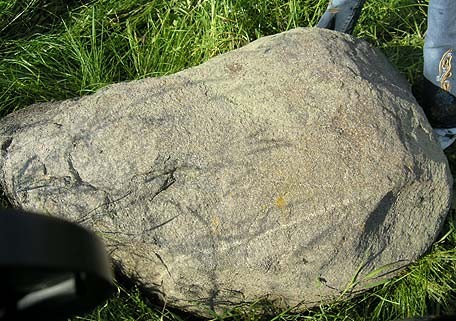 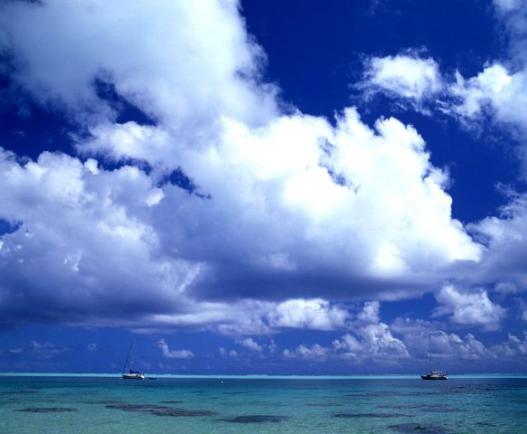 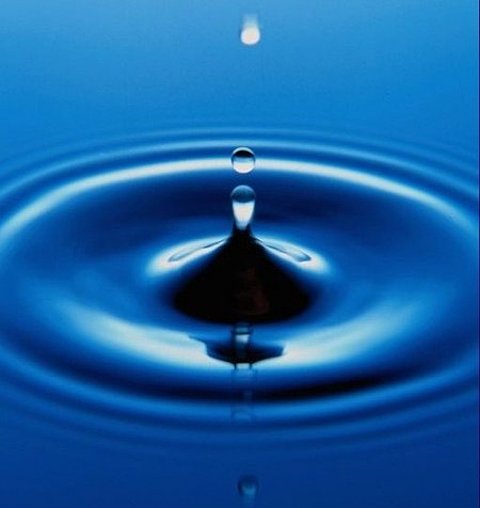 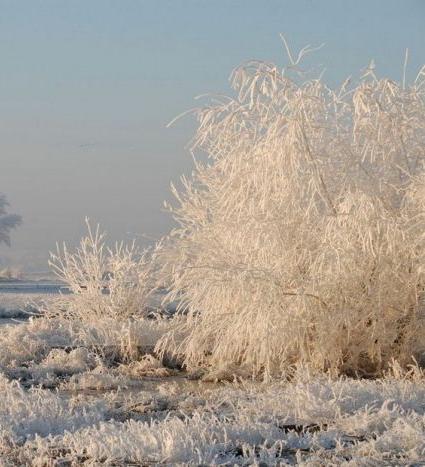 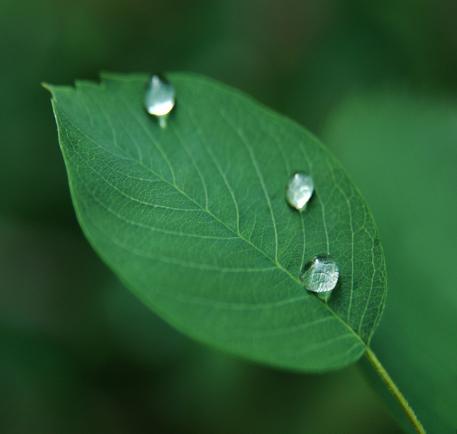 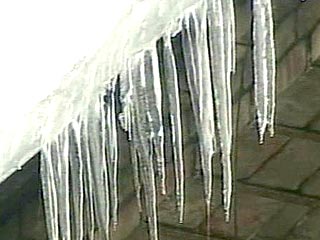 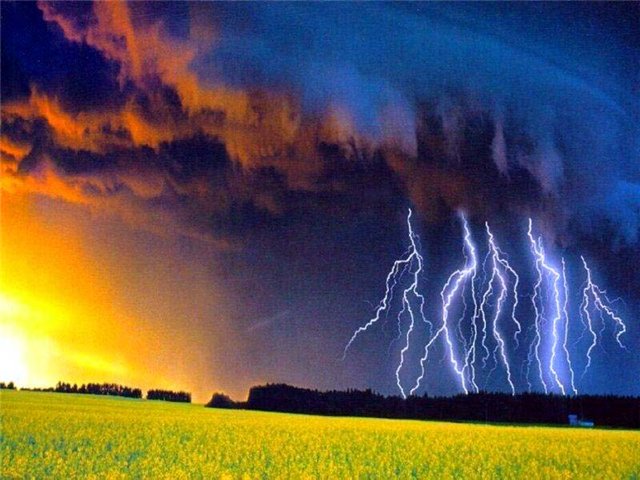 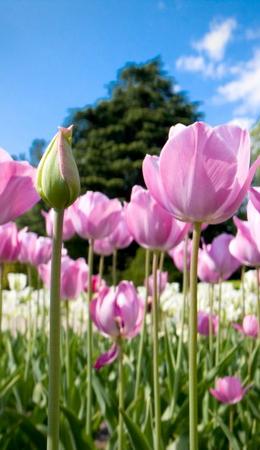 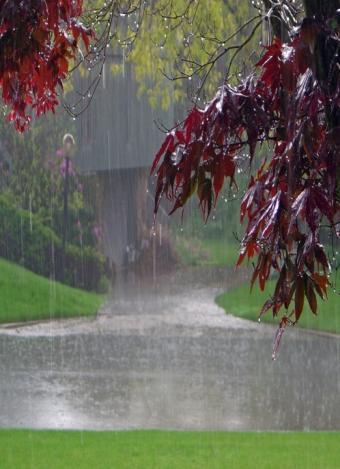 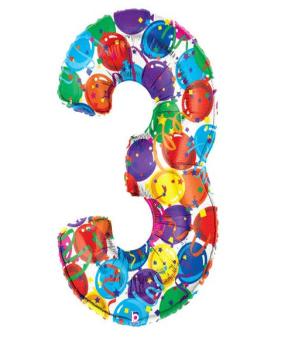 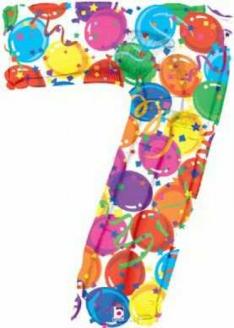 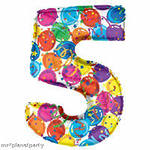 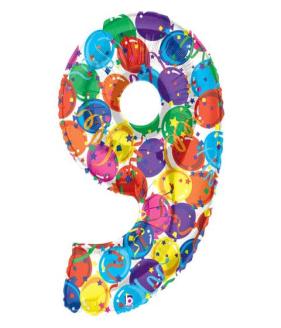